Реализация Проекта модернизации муниципальной системы образования города Нягани
Доклад председателя 
Комитета образования и науки
Т.С.Плесовских
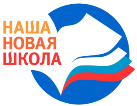 Направления модернизации муниципальной системы образования
Изменение школьной инфраструктуры
Переход на федеральные государственные образовательные стандарты
Совершенствование учительского корпуса
Развитие системы поддержки талантливых детей
Сохранение и укрепление здоровья школьников
Расширение самостоятельности школ
Изменение школьной инфраструктуры
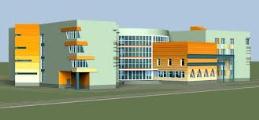 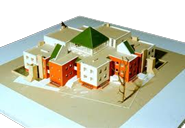 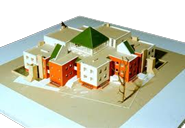 Школа №8
825 мест, 3-й мкрн.
2013 год
Детский сад
320 мест, 6-й мкрн.
2013 год
Детский сад
320 мест, 4-й мкрн.
2012 год
Строительство
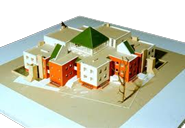 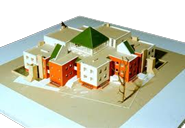 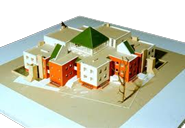 Детский сад
140 мест, 3 мкрн.
2013 год
Детский сад
320 мест, мкрн. Восточный
2014 год
Детский сад
300 мест, мкрн. Западный
2015 год
Доступность образования
Задача:
завершение строительства образовательных учреждений
Создание безопасных и комфортных условий пребывания в образовательных учреждениях
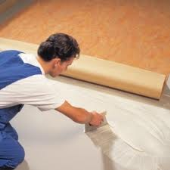 Замена напольного покрытия в 8 образовательных учреждениях
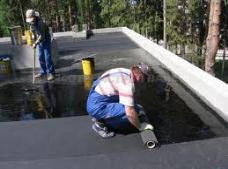 Ремонт кровли 
в 7 образовательных учреждениях
обеспечение санитарно-эпидемиологической безопасности зданий
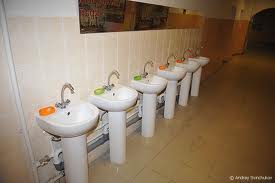 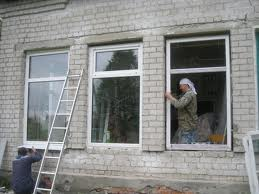 Замена окон 
в 21 образовательном учреждении
Устранение  90% предписаний надзорных органов
Задача:
ревизия и ремонт систем тепло и водоснабжения
Внедрение федеральных государственных требований в дошкольном образовании
Модель организации образовательного процесса
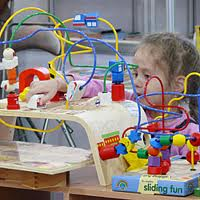 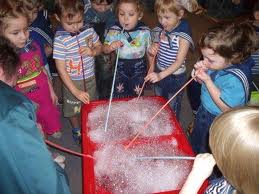 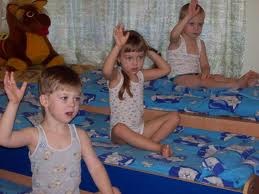 Самостоятельная деятельность детей
Непосредственно образовательная деятельность
Решение образовательных задач в ходе режимных моментов
Задача:
выполнение требований по оснащению учебного процесса в детских садах в соответствии с федеральными требованиями
Введение ФГОС
2012 – 2013 уч.год
{
Все первые классы
Все вторые классы
Два третьих класса (6 и 11 школы)
ФГОС НОО –
ФГОС ООО –
Один пятый класс в Гимназии
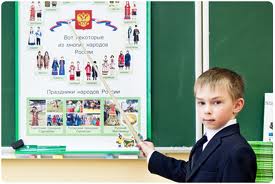 –
2014 год
Все пятые классы
Задачи:
создание условий для внедрения ФГОС начального и основного общего образования;
создание сетевой модели организации внеурочной деятельности.
Уровень готовности к внедрению ФГОС начального общего образования
Задача:
создание материально-технической базы в соответствии с требованиями ФГОС начального общего образования
Оснащение информационно-коммуникационными ресурсами
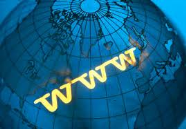 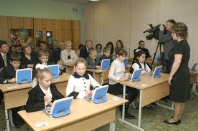 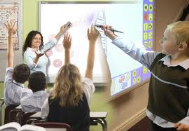 100% доступ к сети Интернет
6 учащихся на 1 компьютер
76% учебных кабинетов оснащены интерактивным оборудованием
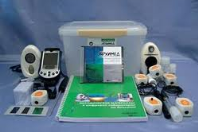 19 цифровых лабораторий
Задачи:
оснащение школ современным учебным оборудованием;
обучение педагогов использованию современного учебного оборудования;
создание современных условий доступа к образовательным ресурсам в библиотеках, создание медиатек, оснащение актовых залов световым и звуковым оборудованием;
увеличение скорости доступа к сети Интернет до 2 Мбит/с
Основы религиозных культур и светской этики
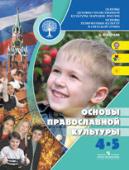 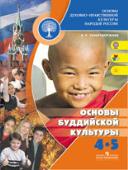 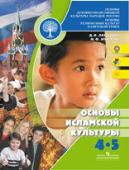 Основы православной культуры
Основы исламской культуры
Основы буддийской культуры
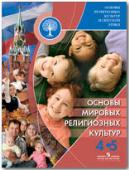 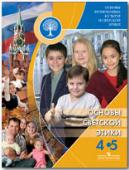 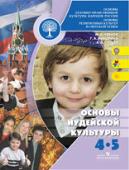 Основы мировых религиозных  культур
Основы светской этики
Основы иудейской культуры
Задача:
создание условий для удовлетворения запросов учащихся и их родителей по изучению курса ОРКиСЭ
Совершенствование педагогического потенциала
Имеют высшее образование – 81%
В том числе:
Прошли курсы повышения квалификации – 413 человек (44,3%),
из них по ФГОС – 181 педагог  (44%)
Задачи:
привлечение в систему образования молодых специалистов;
повышение образовательного уровня воспитателей и педагогов дополнительного образования;
повышение мер социальной поддержки работников образования.
Совершенствование педагогического потенциала
Задача:
уровнять зарплаты учителей и воспитателей и довести их до уровня средней в экономике региона
Повышение престижа профессии педагога
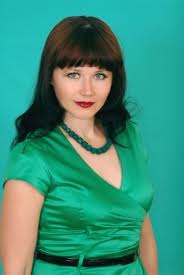 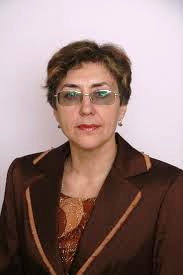 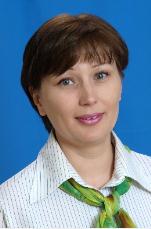 Городской конкурс «Педагог года 2012»:
Комаренко Н.А., 
учитель школы №11
Окружной конкурс «Воспитатель года»:
Кущий И.Д., педагог-психолог детского сада №16 «Березка»
Премия  Губернатора округа «Лучший педагог (воспитатель) дошкольного образовательного учреждения»:
Шестакова И.Г., учитель-логопед детского сада №4 «Веснянки».
Конкурс «Мультимедиа урок в современной школе»:
36 участников – 6 победителей
Конкурс «Воспитательное мероприятие с использованием ИКТ»:
15 участников – 3 победителя
Конкурс «Лучшее Web - портфолио педагога»:
13 участников – 1 победитель
Задача:
повысить активность педагогов по участию в конкурсах
Талантливые дети
Занимаются в кружках и секциях:
при школах 	– 62%
в ДОУ		– 61%
в УДО		– 79,4%
Охват профильным обучением 	– 63,3%
Охват образованием повышенного уровня 		– 7,8%
Охват детскими общественными объединениями 		– 78%
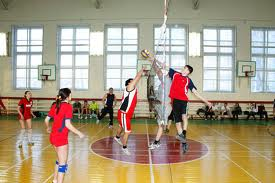 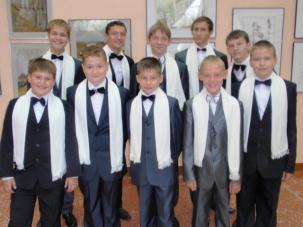 Задачи:
создание условий для выявления и развития одаренных детей в каждой школе;
организация работы школы старшеклассников круглый год.
Талантливые дети
Призеры научно-практической конференции «Я – исследователь» и «Шаг в будущее» – 
41,3% детей от числа участников
Призеры Всероссийской олимпиады школьников:
городской этап 	– 24,8%
окружной этап 	– 11,6%
всероссийский этап – 3 участника
Конкурс «Талант»:
50 победителей и призеров
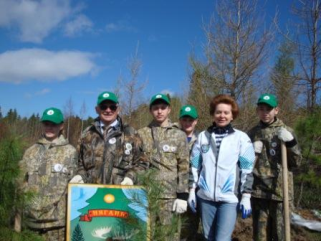 Премия Главы города:
32 золотых и серебряных медалиста и 35 выпускников-отличников 9 классов
Грант Губернатора ХМАО-Югры:
32 золотых и серебряных медалиста
Задачи:
создание условий для выявления и развития одаренных детей в каждой школе;
организация работы школы старшеклассников круглый год.
Сохранение и укрепление здоровья школьников
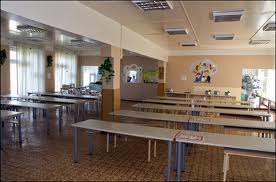 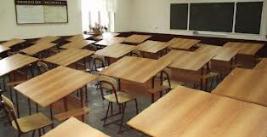 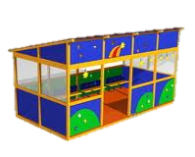 Обновлена ученическая мебель  
в 52 (20%) классах
Обновлено оборудование во всех школьных столовых. 

Созданы условия для двухразового питания 
в 50% образовательных учреждений
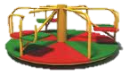 Оборудовано 
60%  прогулочных веранд  от потребности.

Приобретено 
84% малых архитектурных форм от потребности.
Задачи:
обновление ученической мебели в соответствии с росто-возрастными особенностями;
создание условий для организации 2-х разового питания всех школьников;
Сохранение и укрепление здоровья школьников
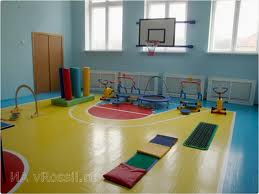 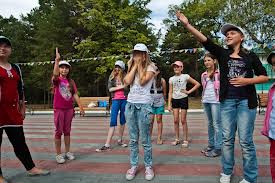 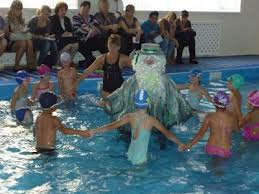 Оборудовано:
2 футбольных поля
2 хоккейных корта
3 комплексные гимнастические площадки
4 баскетбольных площадки
2 спортивные площадки в детских садах
Охвачено летней оздоровительной кампанией 56% детей
Ремонт бассейнов в двух образовательных учреждениях
Задачи:
обеспечение 100% охвата учащихся 3-хчасовой программой по физической культуре
продолжение работы по сохранению здоровья детей
Развитие самостоятельности школ
доля автономных учреждений – 53,6% учреждений
доля общеобразовательных учреждений переведенных на НПФ – 100% учреждений
доля учреждений с НСОТ – 100% учреждений
сайты образовательных учреждений – 100% учреждений
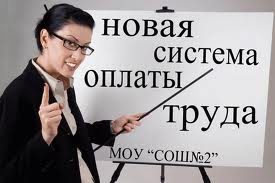 публичные доклады – 100% учреждений
органы государственно-общественного управления – 100% учреждений
Задача:
Активизировать деятельность органов государственно-общественного управления
Финансирование модернизации муниципальной системы образования, тыс. рублей
ВСЕГО 
на модернизацию
94 676 тыс.рублей
Новая школа Югры:
Всего – 48 030
Муниципальный бюджет – 24 430
Окружной бюджет – 23 600
Модернизация общего образования:
Всего – 5 210
Муниципальный бюджет – 260
Окружной бюджет – 4950
Подготовка к новому учебному году:
Всего – 29 547
Муниципальный бюджет – 6 651
Внебюджет – 18 812
Средства депутатов –  4 084
ПНП «Образование»:
Всего – 11 889
Муниципальный бюджет – 1 329
Окружной бюджет – 3 010
Федеральный бюджет – 7 550
Доля расходов на образование города – 38,9%
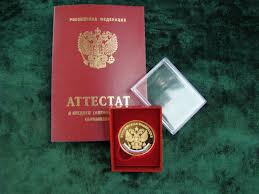 Результаты
Уровень готовность к школе – 70% дошкольников могут обучаться по программам повышенного уровня обучения.
Общая успеваемость – 100%
Качественная успеваемость – 44,6%
Итоговая аттестация 11 классов:

Общая успеваемость – 99,3%
Качественная успеваемость – 43,9%

Окончили школу 
22 выпускника с золотой медалью
11 выпускников с серебряной медалью
Итоговая аттестация 9 классов:

Общая успеваемость – 100%
Качественная успеваемость – 34,4%

Окончили школу с отличием 35 выпускников
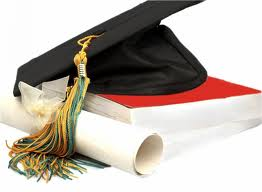 Продолжают обучение в учреждениях профессионального образования – 95,1%
Спасибо за внимание!
Приглашаем к диалогу.